Photocopy on back of Pack info sheet
Cub Scout Pack ###  
Event Calendar for Fall Semester, 2023
SAMPLE
Important contact info:
Committee Chair Name (email, phone)
Cubmaster Name (email, phone)
Your den leader: __________________
Remember to check ScoutBook, and watch our public Facebook page, “Pack ### Page Name” and our private Pack ### Parents Group for ongoing updates.
Den Meetings regular schedule
Lion  - day/time/frequency
Tiger - day/time/frequency 	
Wolf - day/time/frequency
Bear - day/time/frequency
Webelos - day/time/frequency
September 2023
Tues, 9/# – Den meetings begin this week
Sat, 9/# - Fall Field Day (with “feature”) at      Eykamp Scout Center
Sat, 9/# – Popcorn sales begin, Blitz Weekend!
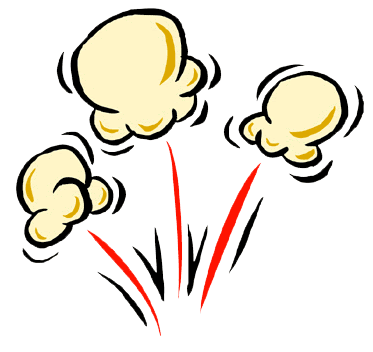 Clip art of Field Day feature
October 2023
Mon, 10/# – Fall Festival begins
help needed in booth all week
Pack Lighthouse Parade entry
Mon, 10/# – Fri, 10/# – Fall Break, no Scouts
(date – date) – Fall campout @ ____________
Sat, 10/# – Spookaree @ Eykamp Scout Center
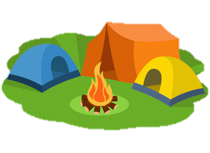 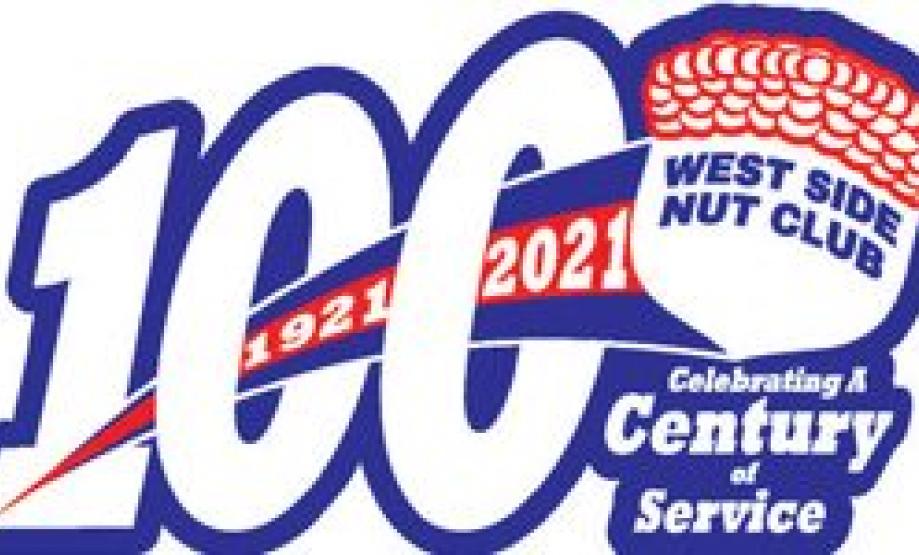 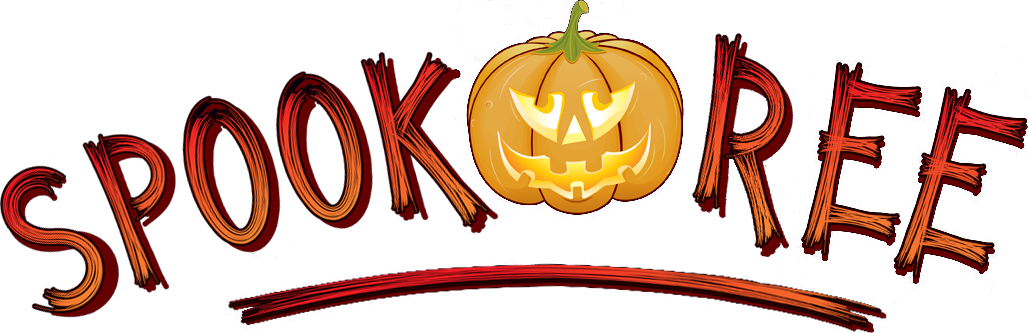 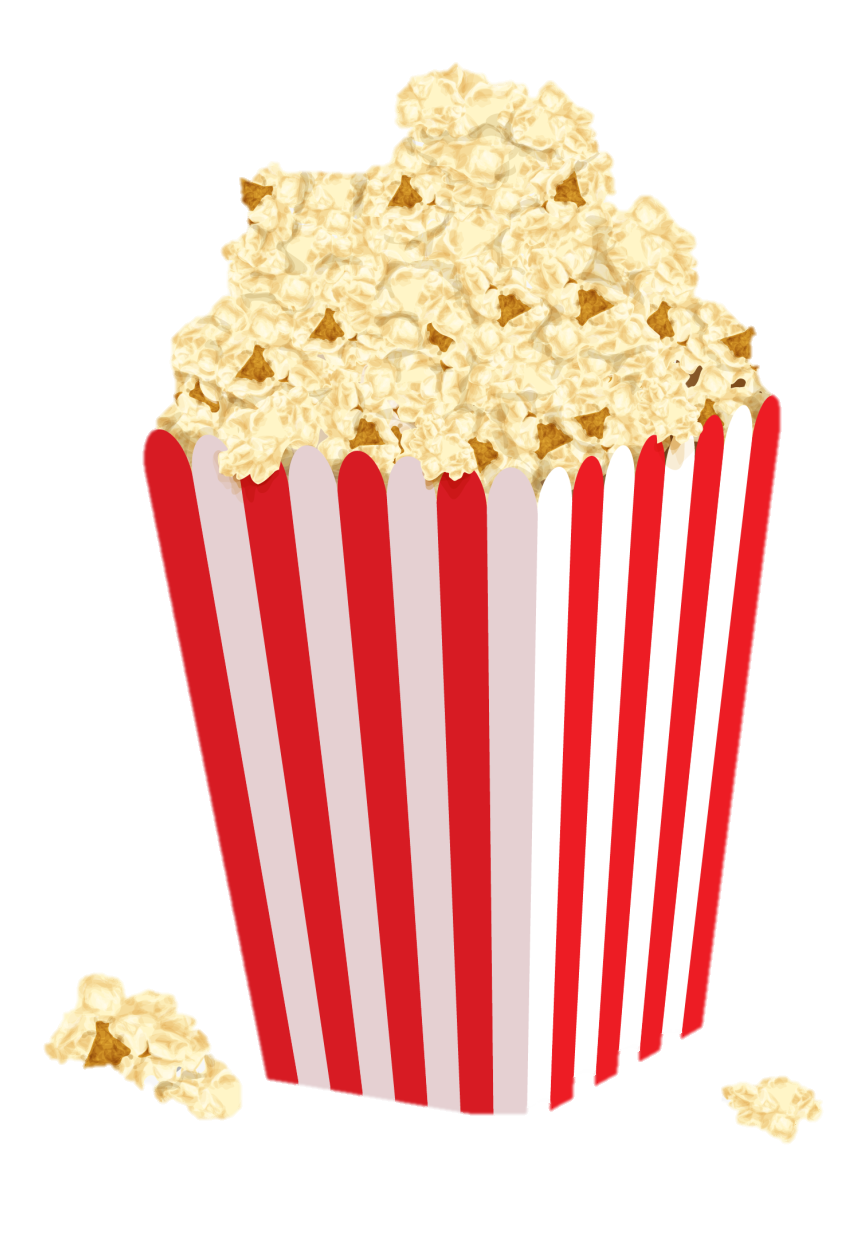 November 2023
Day, 10/# – activity
Day, 10/# – Popcorn Pickup
Day, 10/# – Fall Service Project
No Scouts Thanksgiving Week
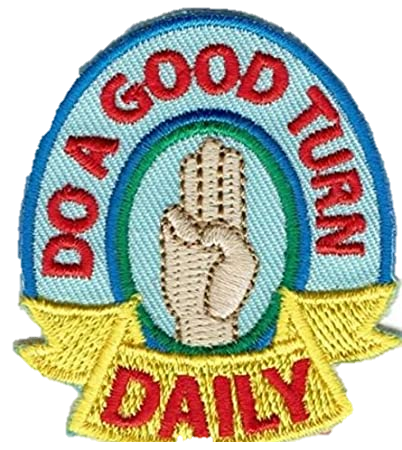 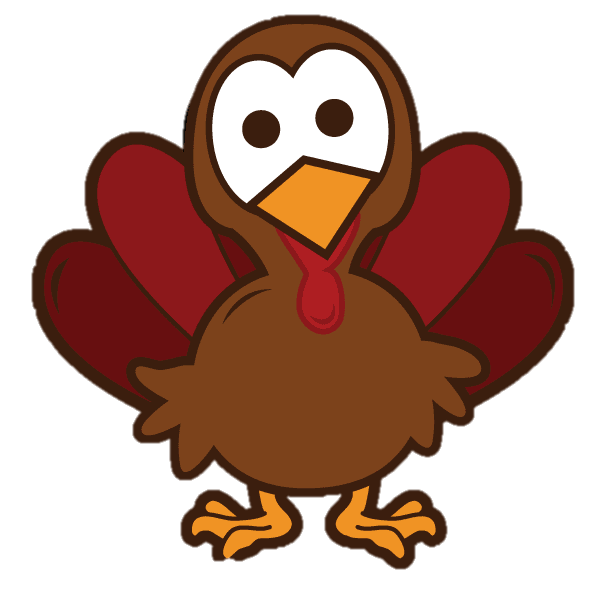 December 2023
Day, 12/# – (Service Project?  Activity?)
Sat, 12/# – Scout Night @ Evansville Thunderbolts
Day, 12/# – Pack Holiday Party
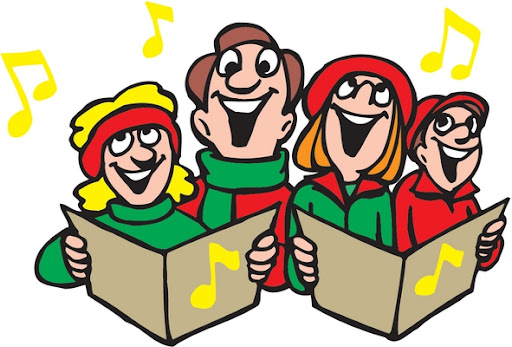 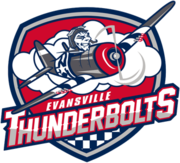